Дослідження екологічного стану Оносми донської
Автори проекту:
учні 11 класу Котенко Інна, Котенко Маргарита, Безсмертний Владислав

Педагогічній керівник проекту:
Писаренко Віра Анатоліївна
[Speaker Notes: Титульний слайд]
Актуальність теми
Стан Оносми Донської в нашій місцевості з кожним роком погіршується. В деяких місцях вона зникає, тому ця рослина занесена до Червоної книги України.
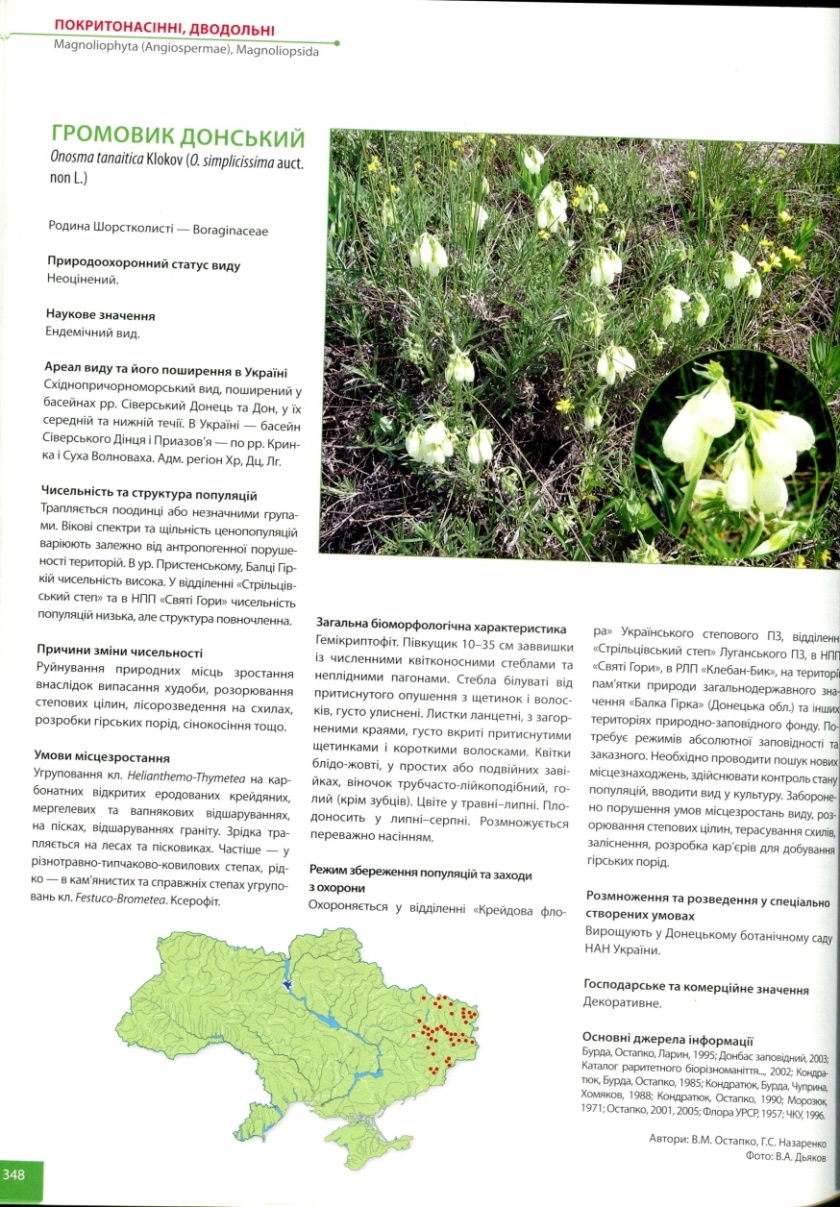 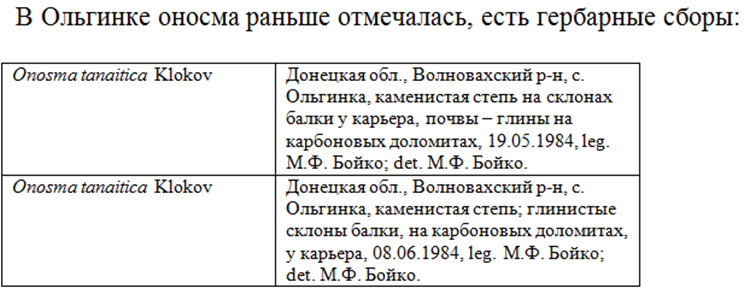 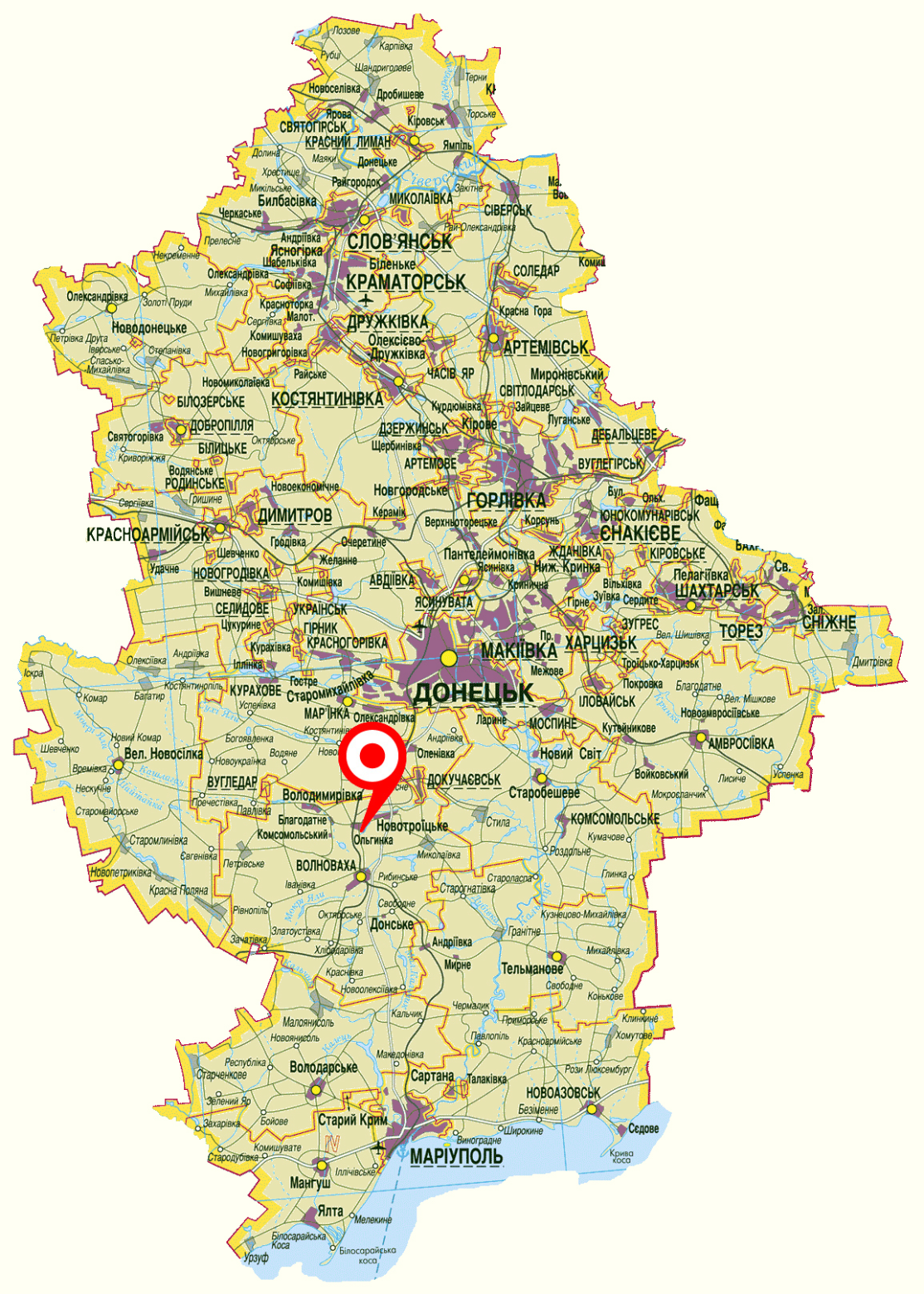 Мета проекту
З'ясування  проблем погіршення екологічного стану Оносми донської (с.Ольгинка  Донецької області)
Предмет дослідження
зменшення кількості рідкісного виду рослин в нашій місцевості
Об’єкт дослідження
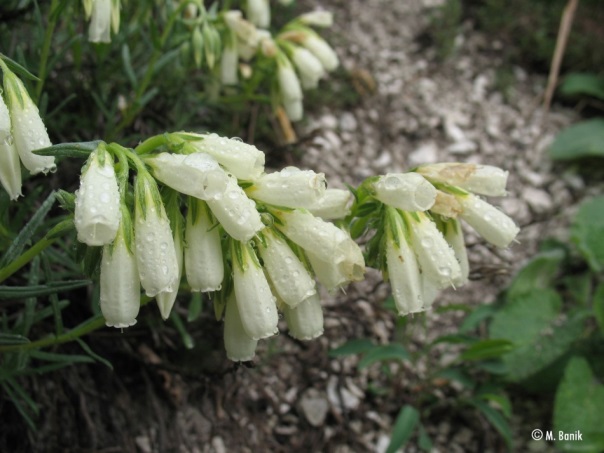 Оносма донська
[Speaker Notes: Взять данные популяций]
Завдання проекту
Загальна характеристика екологічного стану Оносми донської
Виявлення проблеми, яка зумовлює зникнення степової рослини, та методи уникнення цього фактору.
Відстеження кількості рослин протягом 3-х років. 
Запропонування конкретних дій щодо збереження рідкісних рослин в нашому краї.
Формування бережливих ставлень людей до природи рідного краю.
Головні аспекти проекту
Аналіз впливу атмосфери на стан Оносми Донської. ?
Характеристика складу рослини та її застосування людьми у повсякденному житті. ?
Екологічні навантаження та забруднення місць, де росте Оносма Донська. ?
Запропонування плану змін, подальших дій для поліпшення її екологічного стану.
Заклики людей до бережливого ставлення до рідкісних рослин.
Методи, використані під час виконання роботи
Аналіз відомостей з надійних інформаційних джерел.
Екскурсії, спостереження в природі.
Масові натуралістичні заходи: конкурс малюнків.
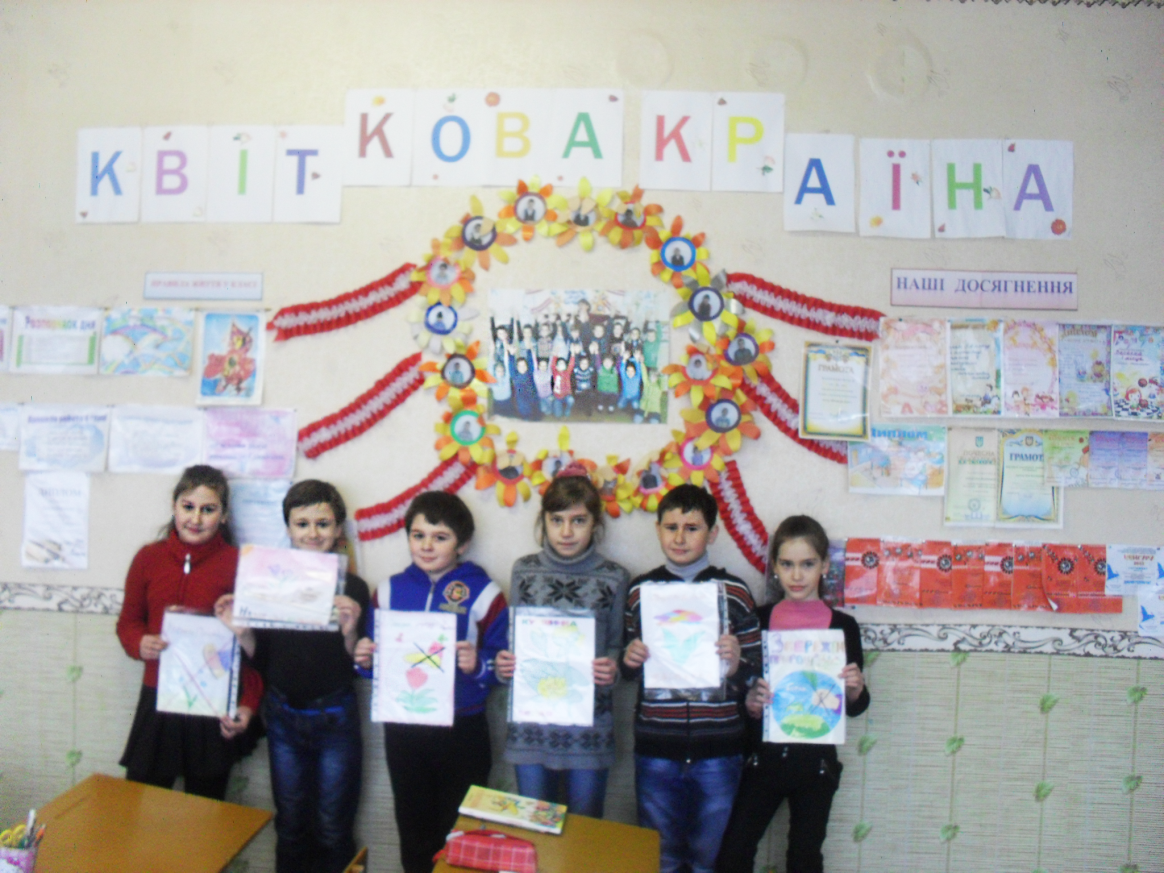 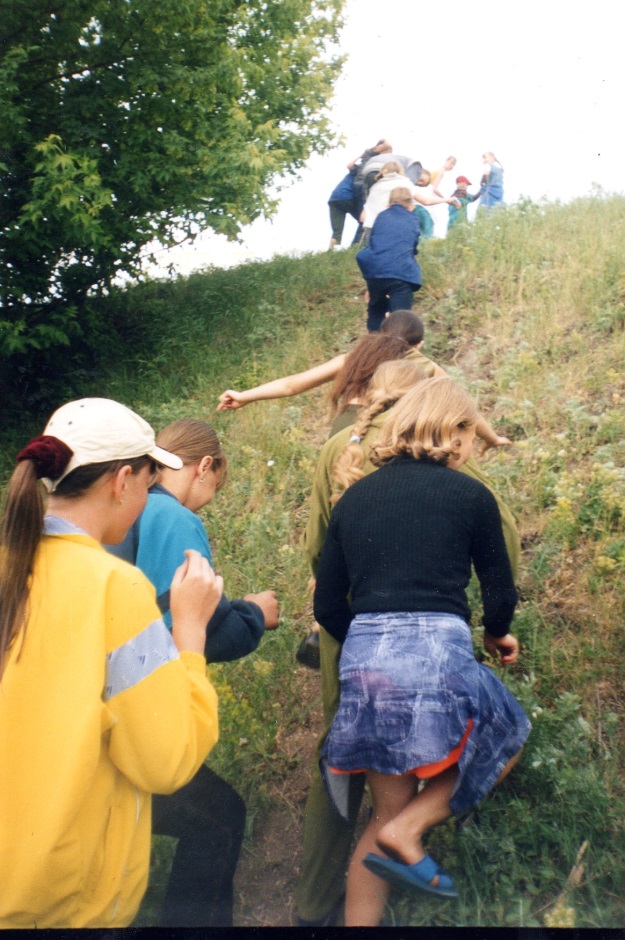 [Speaker Notes: Добавить фото]
Проведення практичних робіт:
Спостереження за степовими рослинами, які зникають
Дослідження певних територій щодо кількості рослин.
План дій, щодо подальшого існування Оносми Донської.
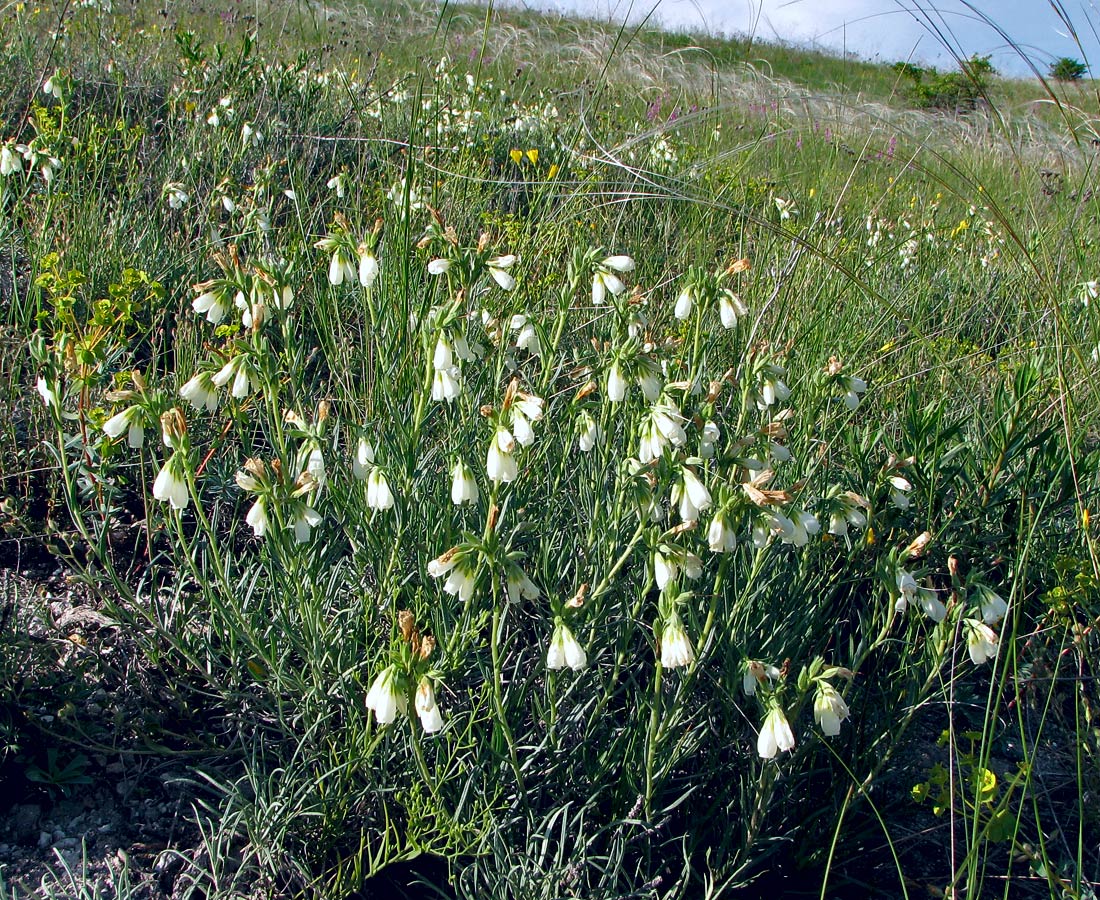 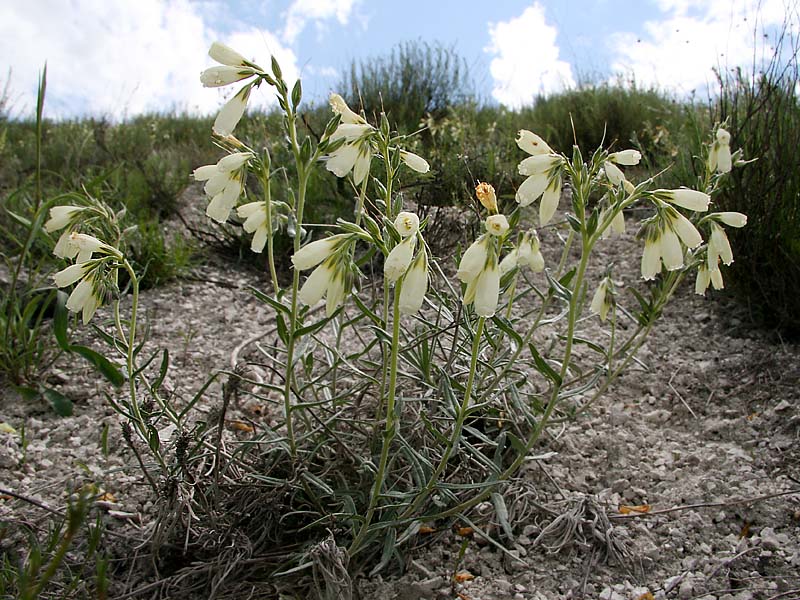 Проведення опитування людей щодо використання рослини.
Проведення дослідницької роботи з виявлення оптимальних агротехнічних  способів вирощування першоцвітів.
Організація екологічного всеобучу.
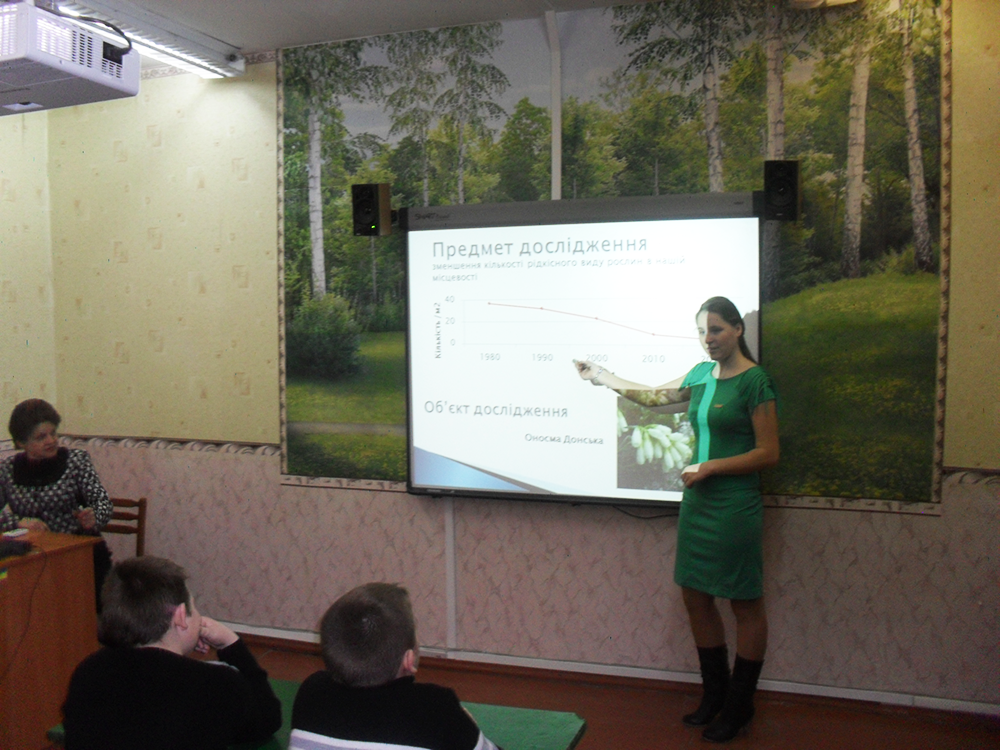 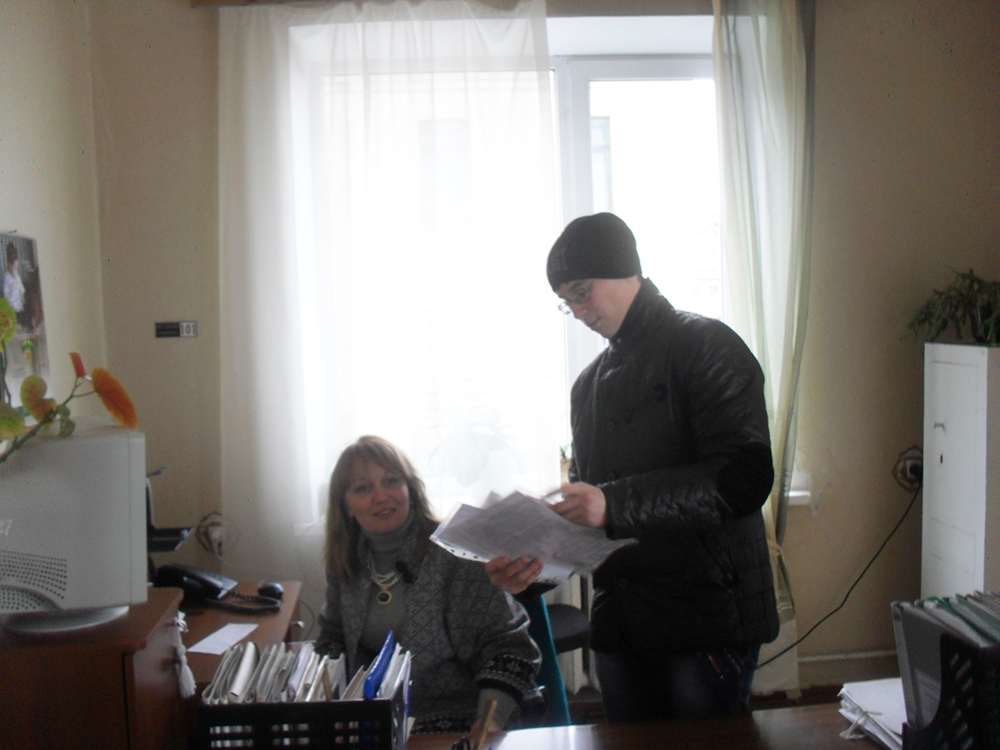 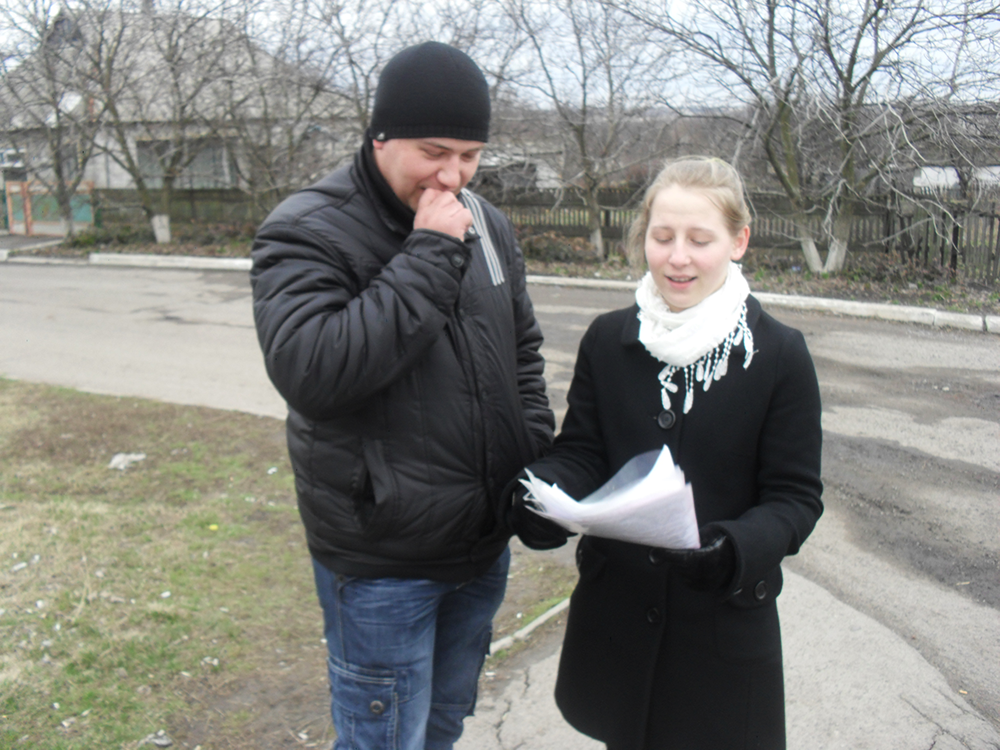 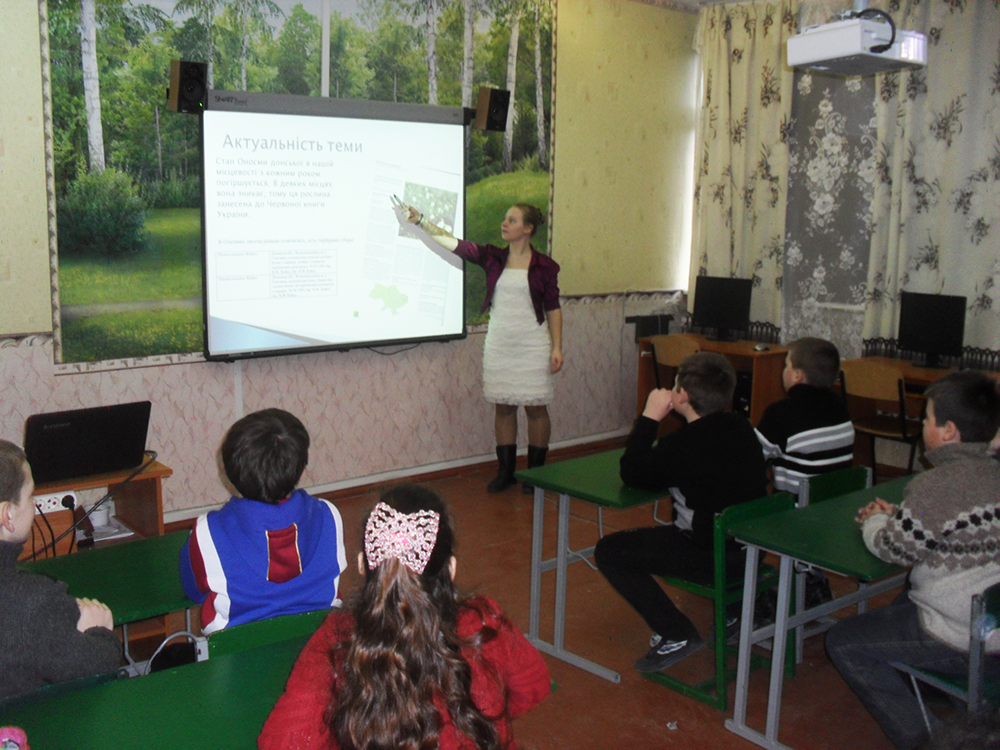 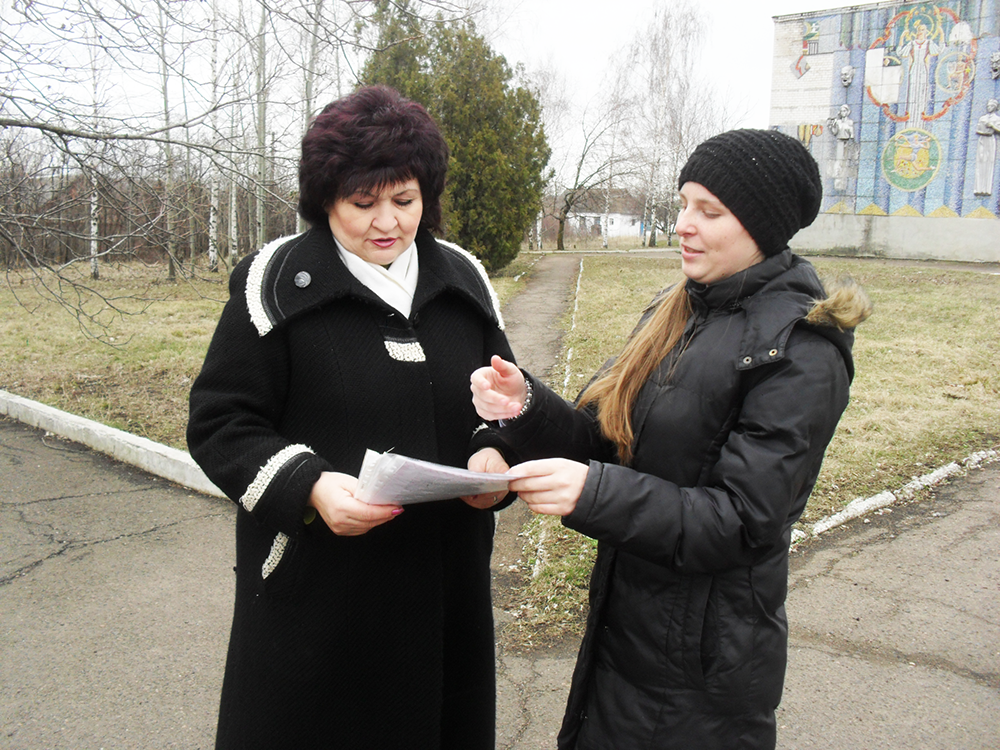 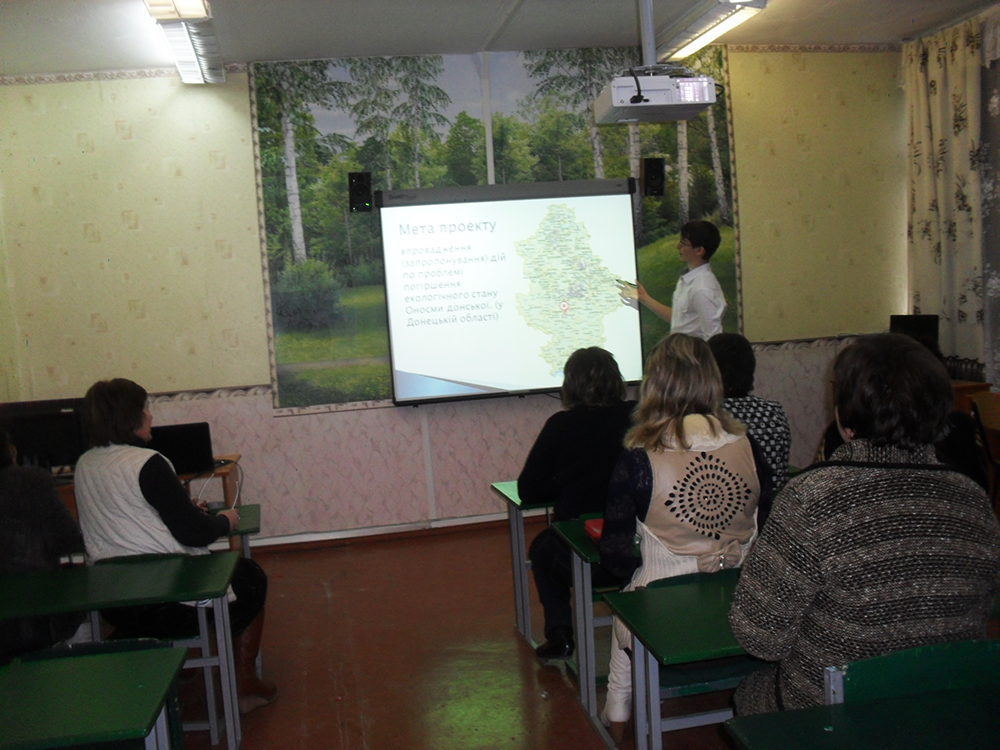 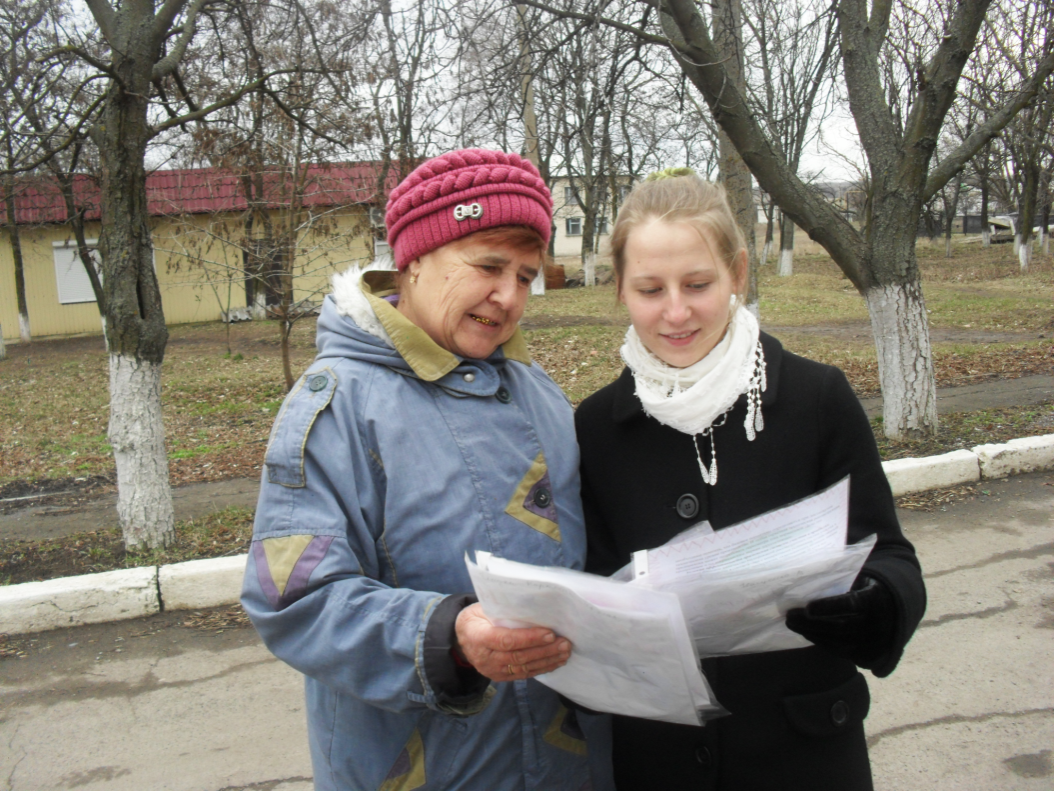 Екологічний всеобуч
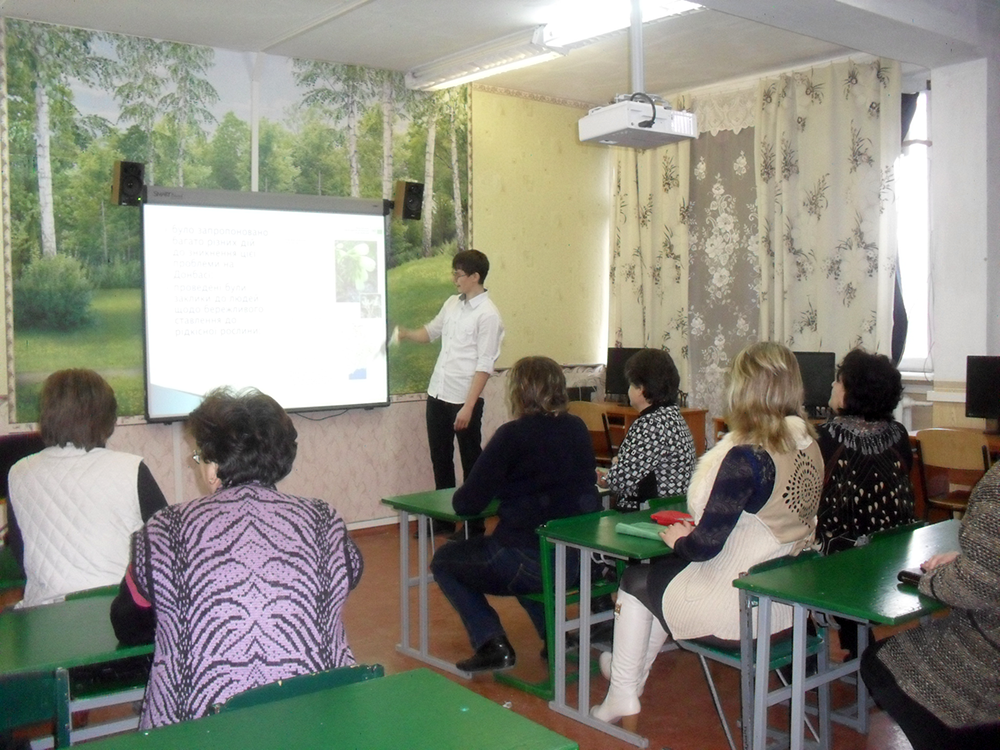 Опитування людей
[Speaker Notes: ??? Фото?]
Висновки
У ході даної роботи було:
[Speaker Notes: Фото!]
проаналізовано загальну характеристику Оносми Донської;
проведено екскурсії, спостереження в природі;
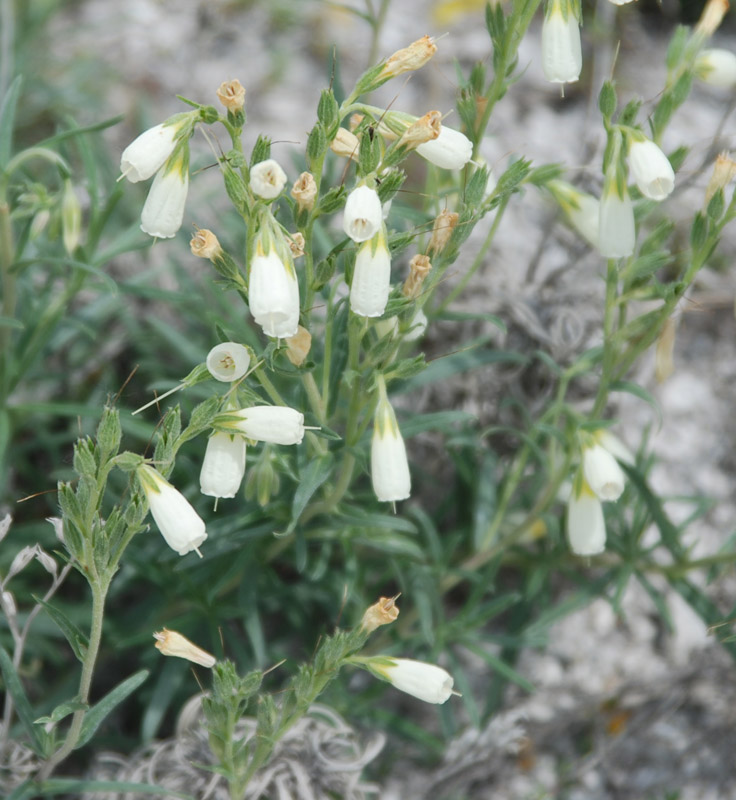 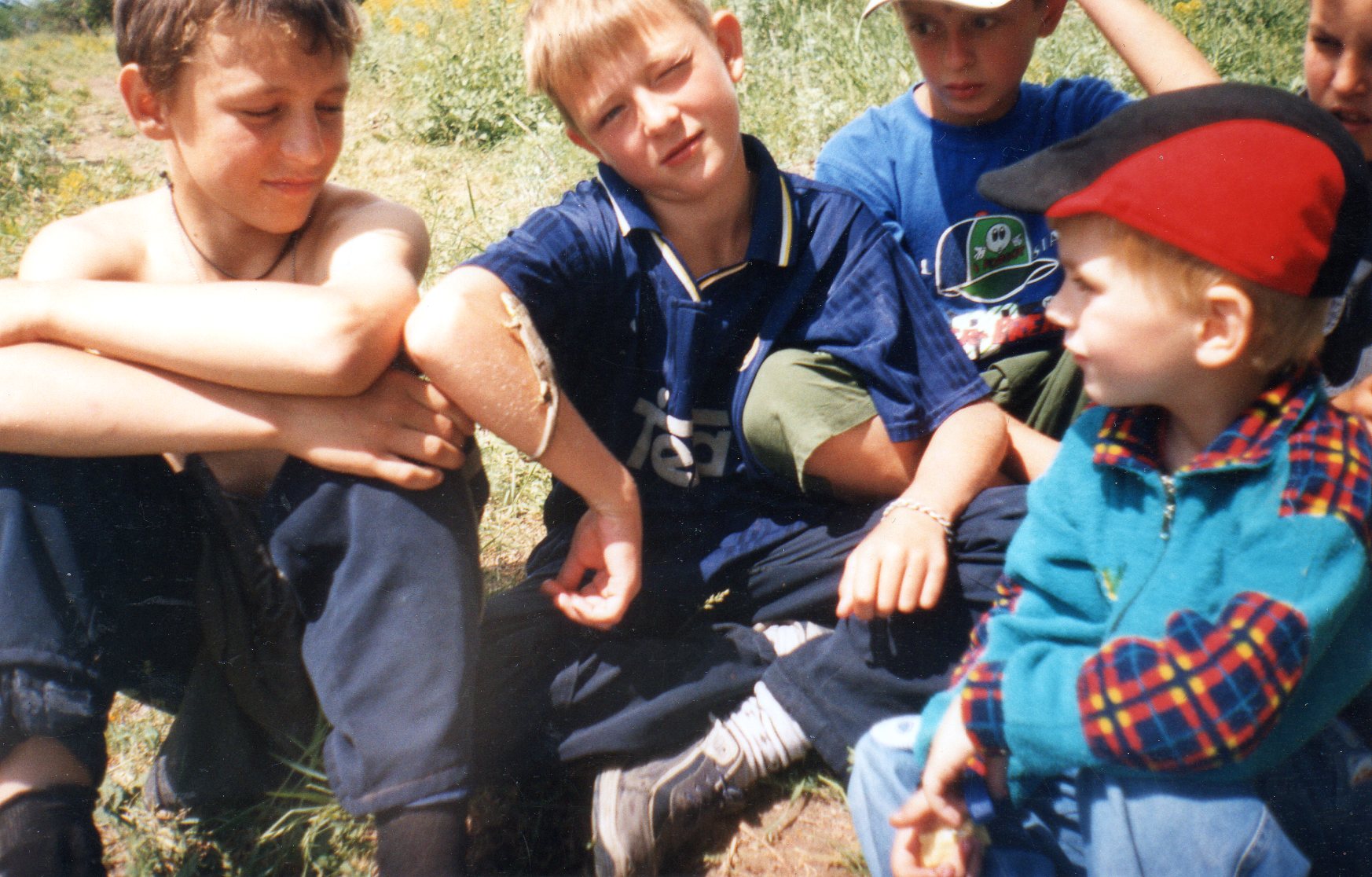 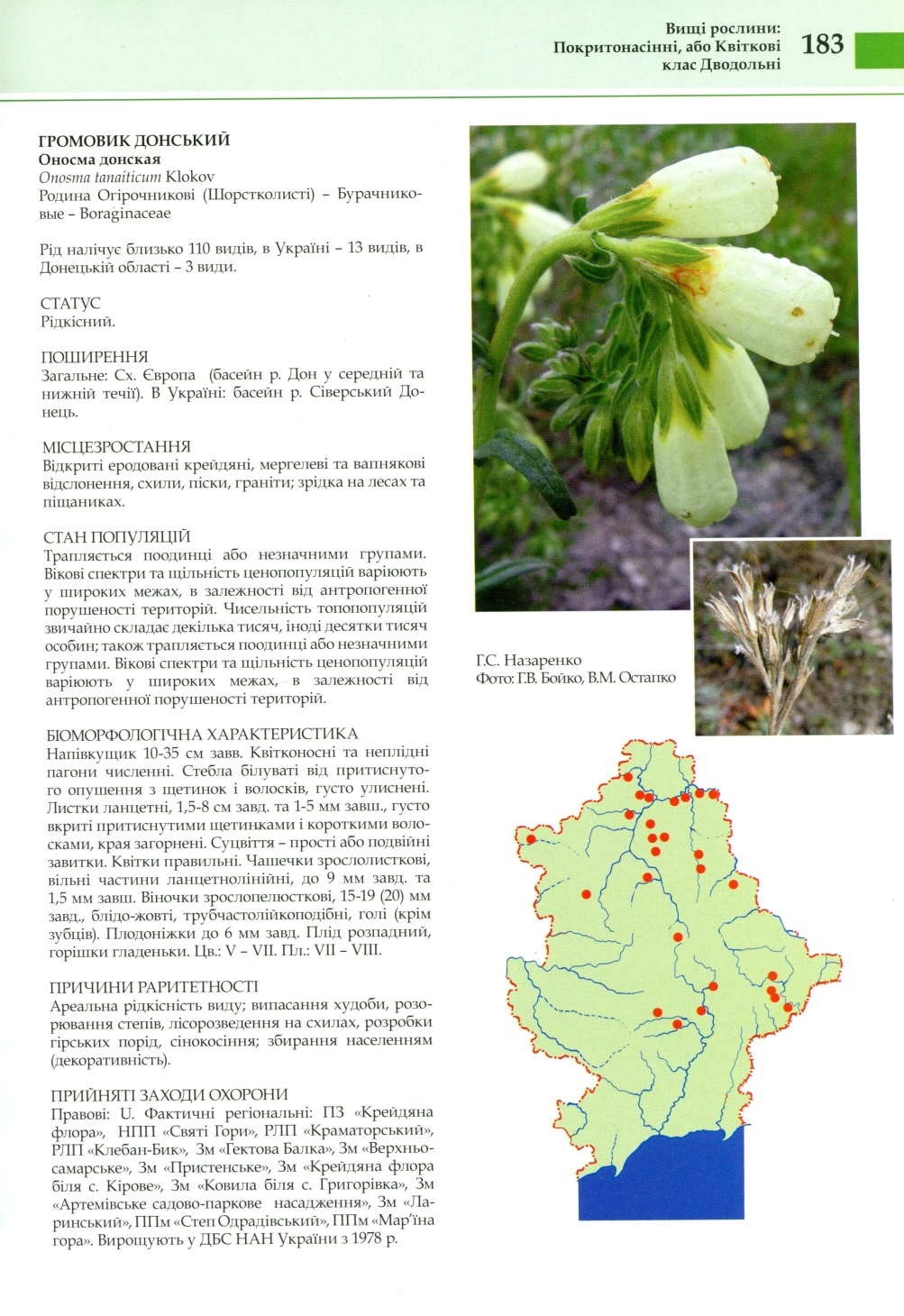 було запропоновано багато різних дій до зникнення цієї проблеми на Донбасі;
проведені були заклики до людей щодо бережливого ставлення до рідкісної рослини;
Дякуємо за увагу!
Учні 11 класу